Hannafin and Peck
Phase 2
Design
Phase 3
Develop/
Implement
Phase 1
Needs Assessment
Evaluation and Revision
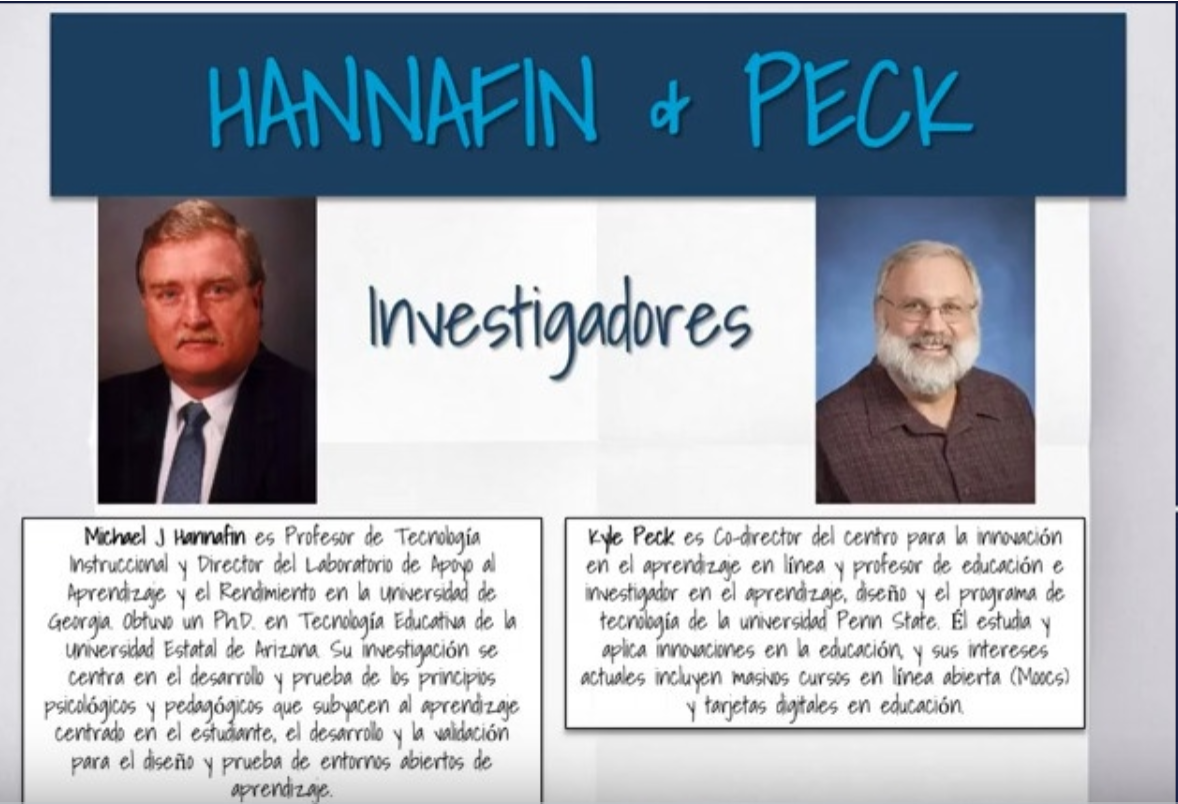 จัดทำโดย
นายนพรัตน์ โคตรชาลี 	613861510
นายวัชรากรณ์ โรมขุนทด 	613861519
นางสาวสุปราณี ดีบ้านโสก 	613861526